Dì                   kè:         kàn   péng yǒu 第五课：看朋友 Lesson Five: Visiting Friends
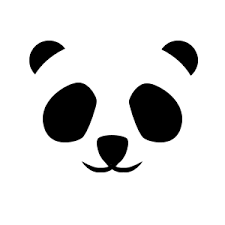 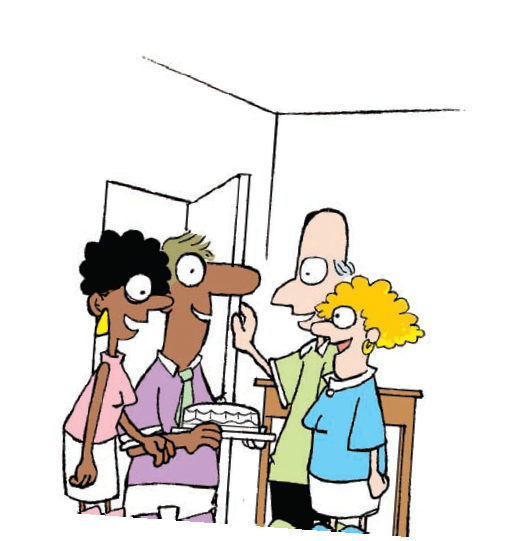 Duì  huà                Bàifǎng péngyǒu de jiā对话一：拜访朋友的家 Visiting A Friend’s House
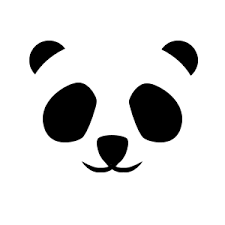 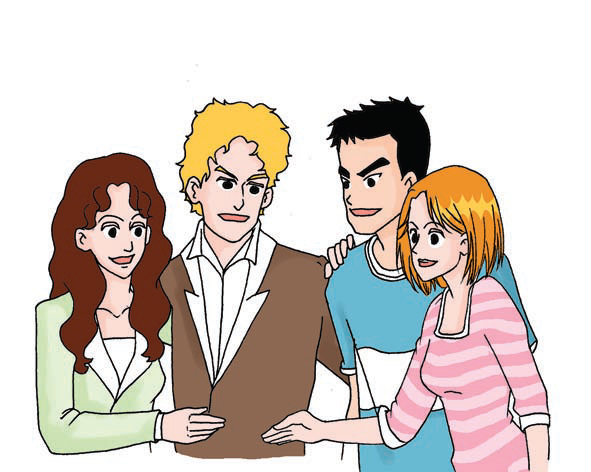 Xùshù wén       Bàifǎng péngyǒu de jiā       Narrative （二）叙述文：拜访朋友的家  Visiting A Friend’s House
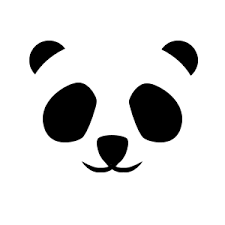 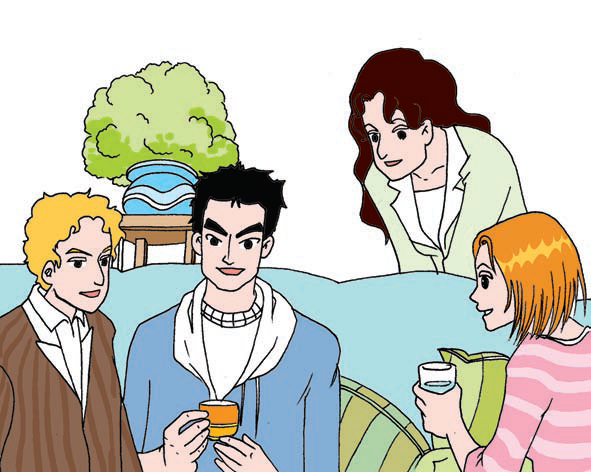 Dì                   kè:          kàn   péng yǒu 第五课：看朋友 Lesson Five: Visiting Friends
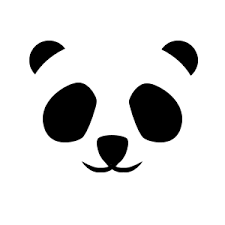 LEARNING OBJECTIVES:
In this lesson, you will learn to use Chinese to
Welcome a visitor;
Introduce one person to another;
Compliment someone on his/her house;
Ask for beverages as a guest at someone else’s place;
Offer beverages to a visitor;
Briefly y describe a visit to a friend’s place.
Dì                   kè:          kàn   péng yǒu 第五课：看朋友 Lesson Five: Visiting Friends
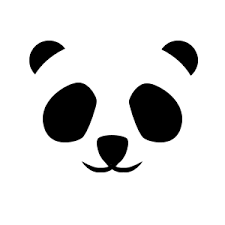 Forms & Accuracy:
 1. 一下 (yí xià) and (一)点儿(yìdiǎnr) Moderating the Tone of Voice
 2. Adjectives as Predicates: Ex 很好、很漂亮
 3. The Preposition 在 (zài, at; in ; on)
 4. The Particle 吧 (ba)
 5. The Particle 了 (le) (I): a. to signify the occurrence or completion of 
     an action, or b. to indicate the emergence of a situation.
 6. The Adverb 才 (cái)
Dì                   kè:         kàn   péng yǒu 第五课：看朋友 Lesson Five: Visiting Friends
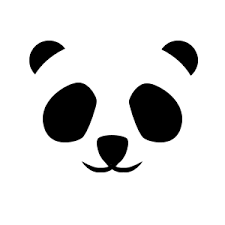 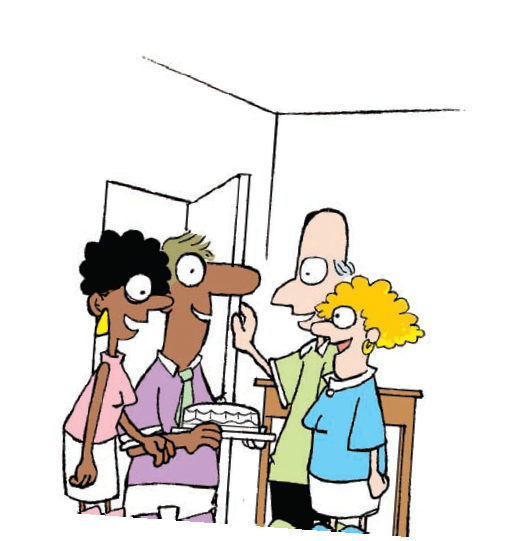 Duì  huà                Bàifǎng péngyǒu de jiā对话一：拜访朋友的家 Visiting A Friend’s House
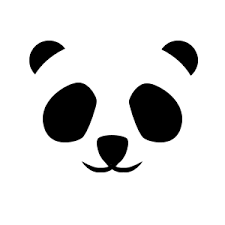 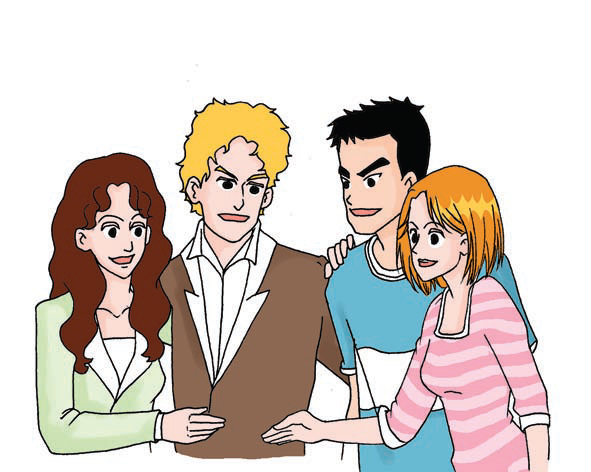 Xùshù wén       Bàifǎng péngyǒu de jiā       Narrative （二）叙述文：拜访朋友的家  Visiting A Friend’s House
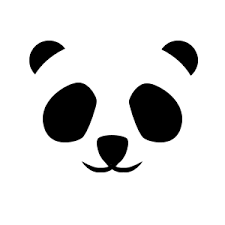 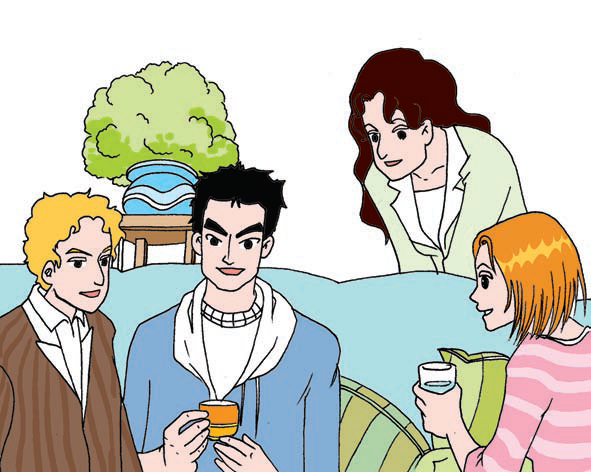 Dì            kè:         kàn péng yǒu 第五课：看朋友 Lesson Five: Visiting Friends
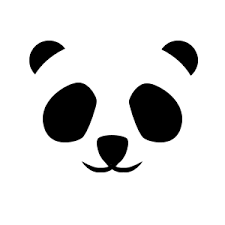 LEARNING OBJECTIVES:
In this lesson, you will learn to use Chinese to
Welcome a visitor;
Introduce one person to another;
Compliment someone on his/her house;
Ask for beverages as a guest at someone else’s place;
Offer beverages to a visitor;
Briefly y describe a visit to a friend’s place.
Dì            kè:         kàn péng yǒu 第五课：看朋友 Lesson Five: Visiting Friends
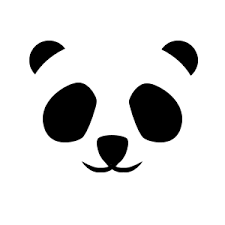 Forms & Accuracy:
 1. 一下 (yí xià) and (一)点儿(yìdiǎnr) Moderating the Tone of Voice
 2. Adjectives as Predicates
 3. The Preposition 在 (zài)
 4. The Particle 吧 (ba)
 5. The Particle 了 (le) (I)
 6. The Adverb 才 (cái)
pretty?
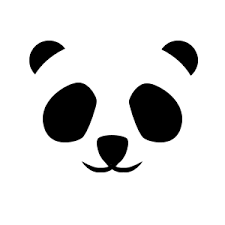 piào liàng
漂亮    不漂亮?
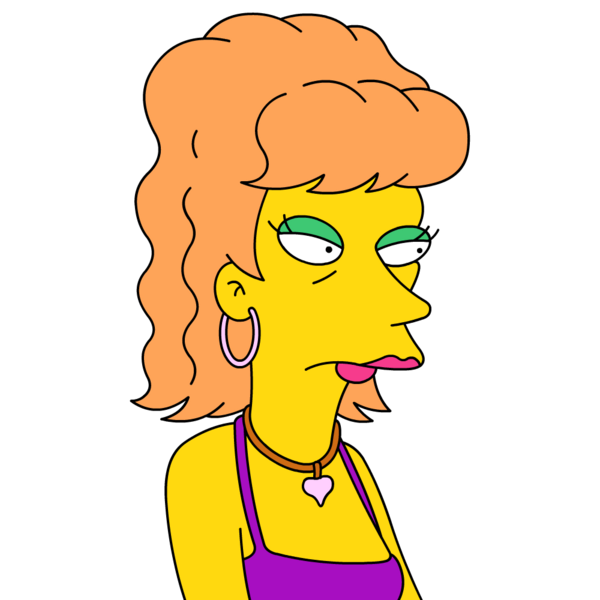 Tā  piào liàng
Q:她漂亮不漂亮?
hěn                 bù     
A:她很漂亮／不漂亮。
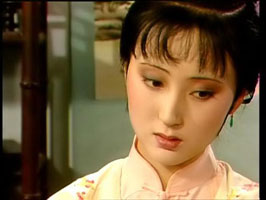 漂亮		piào liàng        (pretty) 	adjective
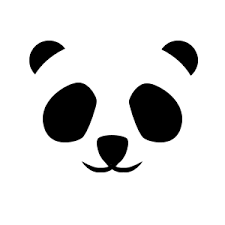 她很漂亮。
她也很漂亮。
Taylor Swift很漂亮。
Taylor Swift不漂亮。
我妈妈很漂亮。
帅   shuài           (handsome)     		adjective
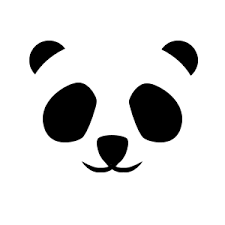 shuài
A: 他很帅。他不帅。
shuài
Q:帅不帅?
酷  kù                (cool)    	 		adjective
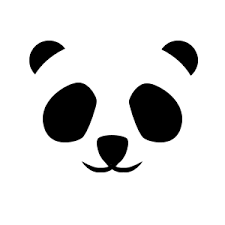 kù
Q:他酷不酷?
kù
A: 他很酷。
高      矮       胖       瘦
瘦shòu

                                                      									 胖 pàng
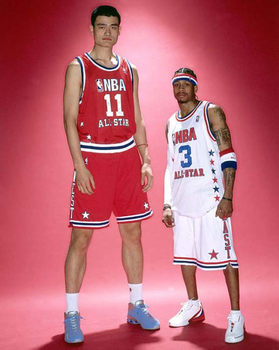 Q: 他很高吗？

A: 他很高。

                                                     

Q: 他很矮 ǎi 吗？

A: 他不矮 ǎi 。
Q:他很胖吗？

A:他很胖。

                                                     

Q:他很瘦shòu 吗？

A:他不瘦shòu。
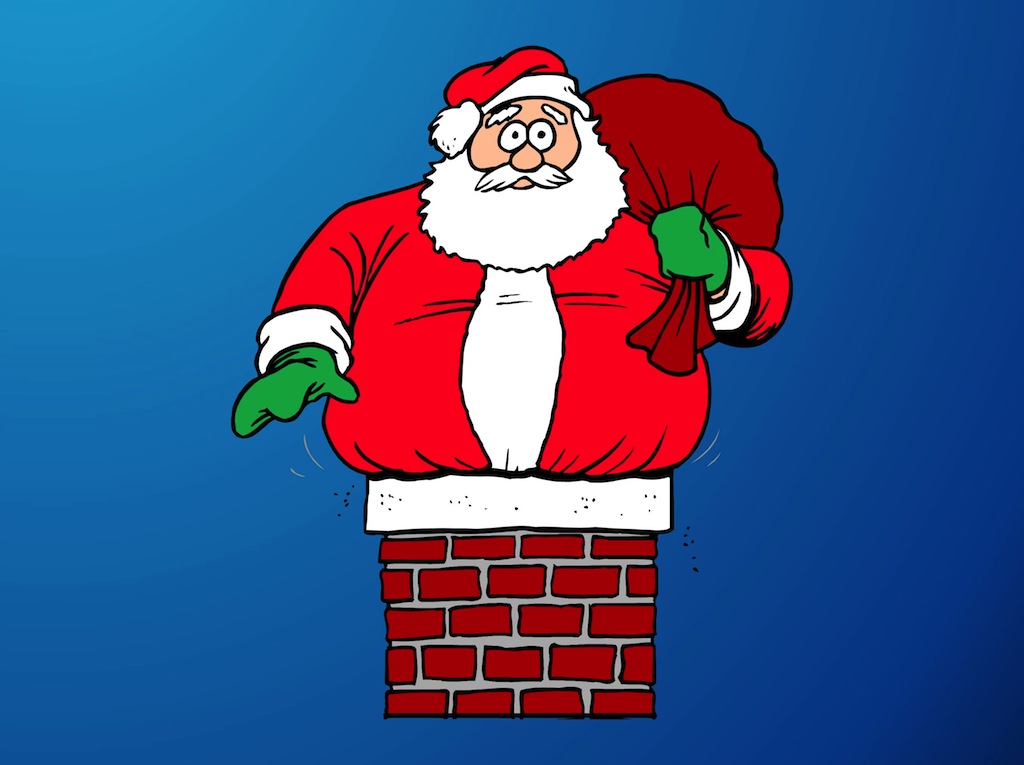 他不胖不瘦。
Describe this family using 高 矮 胖 瘦       Ex: 爸爸很 . . . 。
爸爸
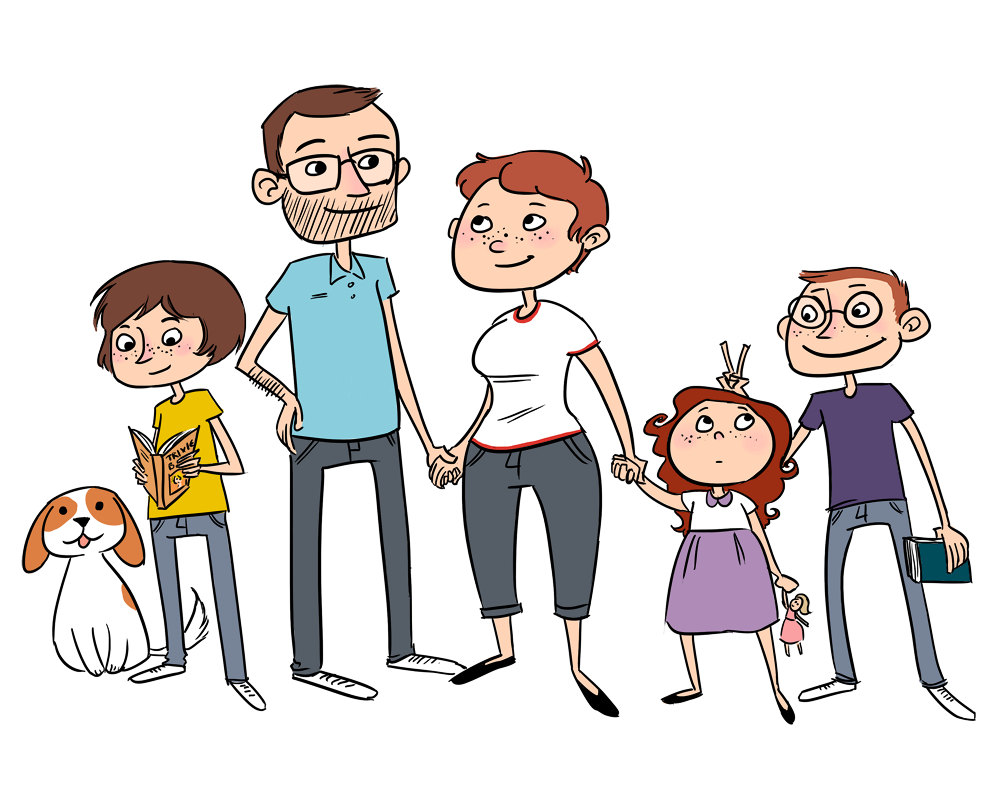 妈妈
爷爷
奶奶
姐姐
哥哥
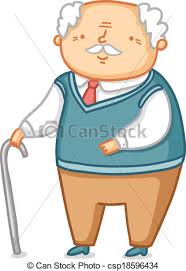 妹妹
弟弟
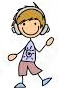 他高吗？

他矮吗？

他胖吗？

他瘦吗？
高 gāo		tall矮 ǎi 		short胖 pang 	fat瘦 shòu 	thin
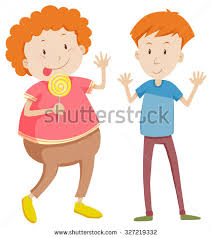 Tall? 高不高？
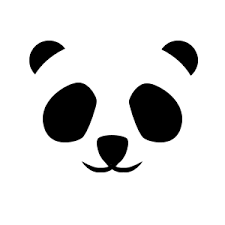 Q: 你爸爸高不高？
Q: 你妈妈高不高？
A: 我爸爸很高。
A: 你妈妈不高。
谁很胖？
谁很高？
谁很瘦？
Describe this family using Chinese adjectives      Ex: 我哥哥很 . . . 。
哥哥
爸爸
爷爷
妈妈
奶奶
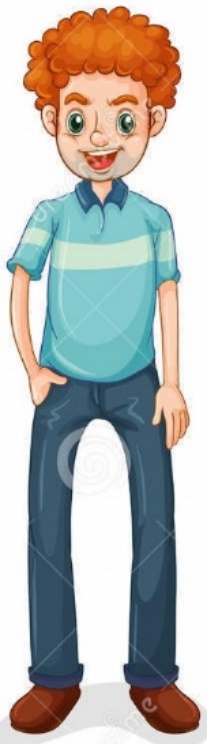 姐姐
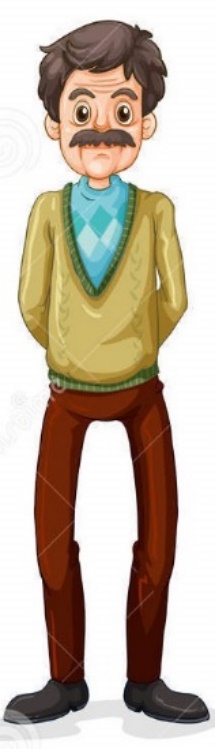 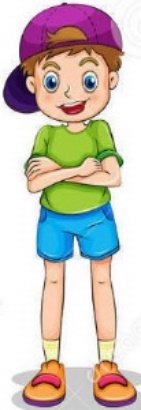 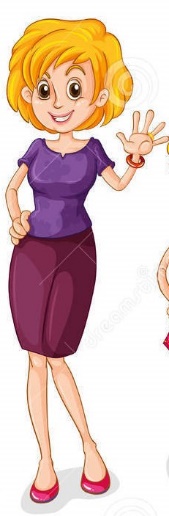 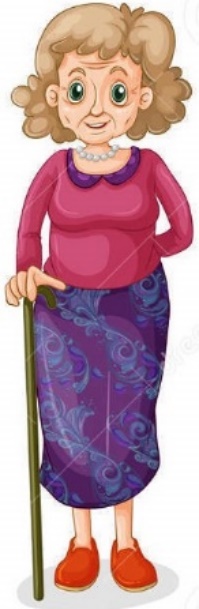 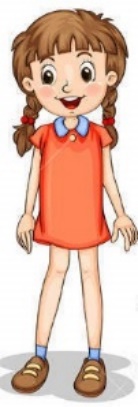 弟弟
妹妹
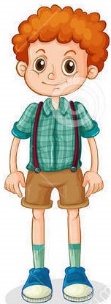 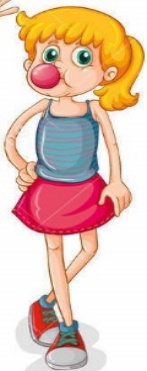 Describe your family using the Chinese adjectives:可爱 kěài、漂亮 piàoliàng、高 gāo、帅 shuài 、酷 kù
我的妈妈很漂亮。
我的爸爸很帅。
我的哥哥很酷。
我的姐姐很漂亮。
我的弟弟很高/不高。
我的妹妹很可爱。
内向nèixiàng (introvert)、外向 wàixiàng (extrovert)
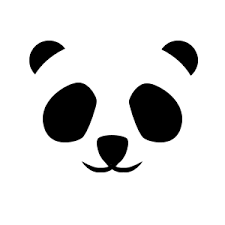 内向nèixiàng (introvert)、外向 wàixiàng (extrovert)
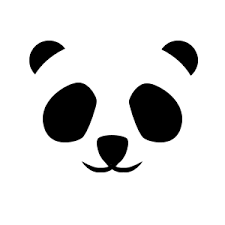 Q：你觉得你妈妈是内向还是外向？
A：我觉得我妈妈很内向。
A：我绝的我妈妈有一点儿内向。

你的爸爸呢？
我的哥哥呢？
介绍      jièshào             (to introduce)          verb
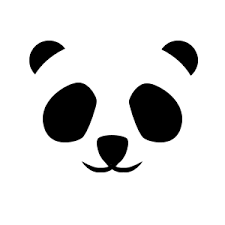 jièshào yíxià        zhè shì
A: 我介绍一下:  这是 ___; 这是 ___...。


              Rènshì nǐ hěn gāoxìng
B: 认识你很高兴。      Glad to know you.
               Rènshì nǐ wǒ yě hěn gāoxìng
C: 认识你我也很高兴。  I am glad to know you, too.
Greeting  英式中文     (English Chinese)
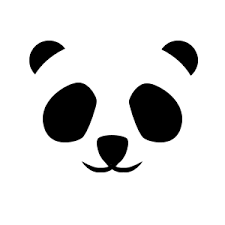 Rènshì nǐ hěn gāoxìng
A: 认识你很高兴。      Glad to know you.
        Rènshì nǐ wǒ yě hěn gāoxìng
B: 认识你我也很高兴。  I am glad to know you, too.

"copy", 
"cool“
"cola”
一下；一点儿 (moderating the tone of the voice)
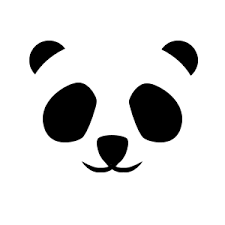 Jièshào   yī xià
介绍一下！ 			Introduce
看一下（电视）！
听一下（音乐）！
玩一下（游戏机）！
一下 yí xià  (literally “once”) to moderate the tone of the voice
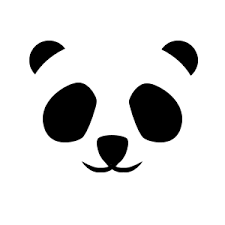 看一下（电视）！
听一下（音乐）！
玩一下（游戏机）！

Jièshào yīxià
介绍一下！  Introduce
一下 yí xià  (literally “once”) to moderate the tone of the voice
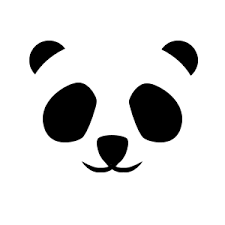 Practice using 一下 to moderate your voice:
我看书
我听中文歌
我吃饭
我喝可乐
我看一下书
我听一下中文歌
我吃一下饭
我喝一下可乐
一点儿  yì diǎnr   (a bit)   to moderate the tone of the voice
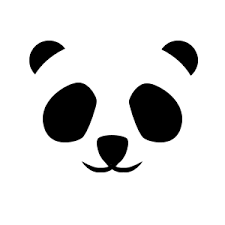 Practice using 一点儿 to moderate your voice:
我看书
我听中文歌
我吃饭
我喝可乐
我看一点儿书
我听一点儿中文歌
我吃一点儿饭
我喝一点儿可乐
一下；一点儿 (moderating the tone of the voice)
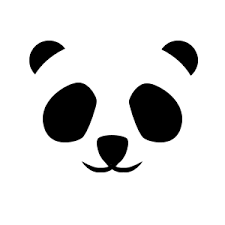 我看一点儿书
我听一点儿中文歌
我吃一点儿饭
我喝一点儿可乐
我看一下书
我听一下中文歌
我吃一下饭
我喝一下可乐
进     jìn 			(to enter)   	verb
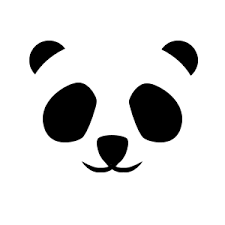 Qǐng jìn       
请进                Please come in!

      Kuài jìn lái
快进来！    Come on in!
    quickly enter come

   qǐng zuò
请坐                                   Please sit down/have a seat!
进     jìn 					(to enter)   verb
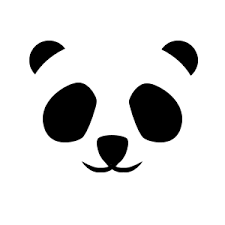 Kuài jìn lái
快进来！     Come on in!
quickly enter come
来/去 come/go (directional complements)
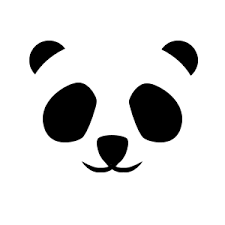 lái
来  movement toward the speaker  

 qù
去  movement away from the speaker
在   zài 			(at; in; on)
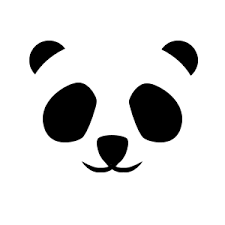 Q:___,你在哪儿？    Where are you?
                     Nǐ zài nǎ'er



A:我在这儿。        I am here.
        Wǒ zài  zhè'er
在   zài 			(at; in; on)
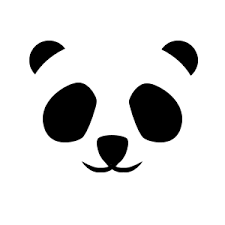 Q:你妈妈（现在）在家吗？
      Nǐ māmā     (xiànzài)      zài jiā ma
       Are your mom at home right now?


A:我妈妈（现在）在家。
        Wǒ māmā  (xiànzài)      zàijiā
       My mom is at home right now.
在   zài 			(at; in; on)
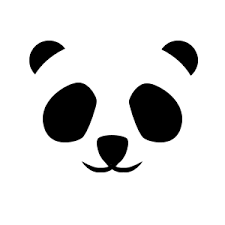 zài nǎ’er  shàng xué
Q:你在哪儿上学？    Where do you go to school? 
A:我在IHS上学。     I go to IHS.
                   zài nǎ’er   gōngzuò
Q:你爸爸在哪儿工作？Where does your dad work?
A: 我爸爸在Seattle工作。   My dad works at IHS.
图书馆 	 Túshū guǎn		(library)
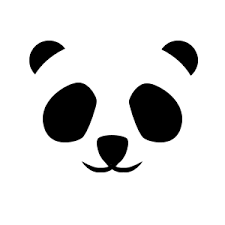 zài nǎ'er
Q:你在哪儿看书？
         Where do/did you read?
          Where are you studying?

A: 在图书馆看书。
  Zài xuéxiào de túshū guǎn kànshū
  在学校的图书馆看书。
     Reading in the school library.
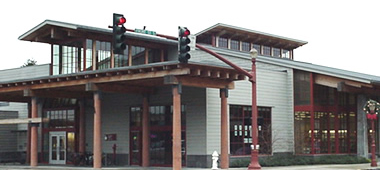 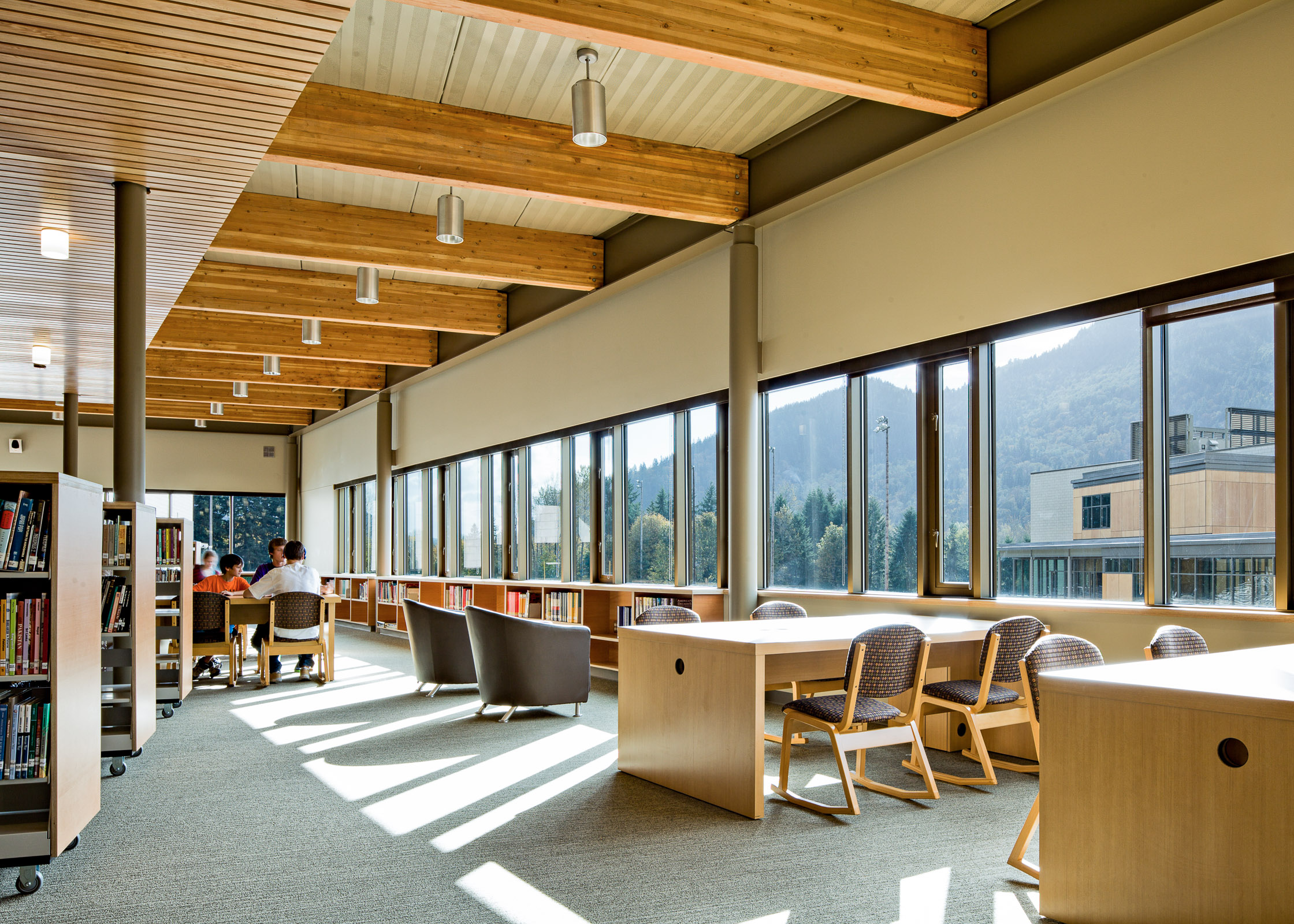 图书馆 	 Túshū guǎn		(library)
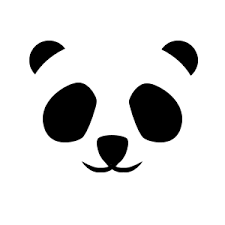 Q:你喜欢在哪儿看书？
       Nǐ xǐhuān zài nǎ'er kànshū
       Where do you like to read? 
  
A:我喜欢在图书馆看书。
      Wǒ xǐhuān zài túshū guǎn kànshū
        I like to read in the library.
 
A:我喜欢在家看书。
      Wǒ xǐhuān   zài  jiā  kànshū
       I like to read at home.
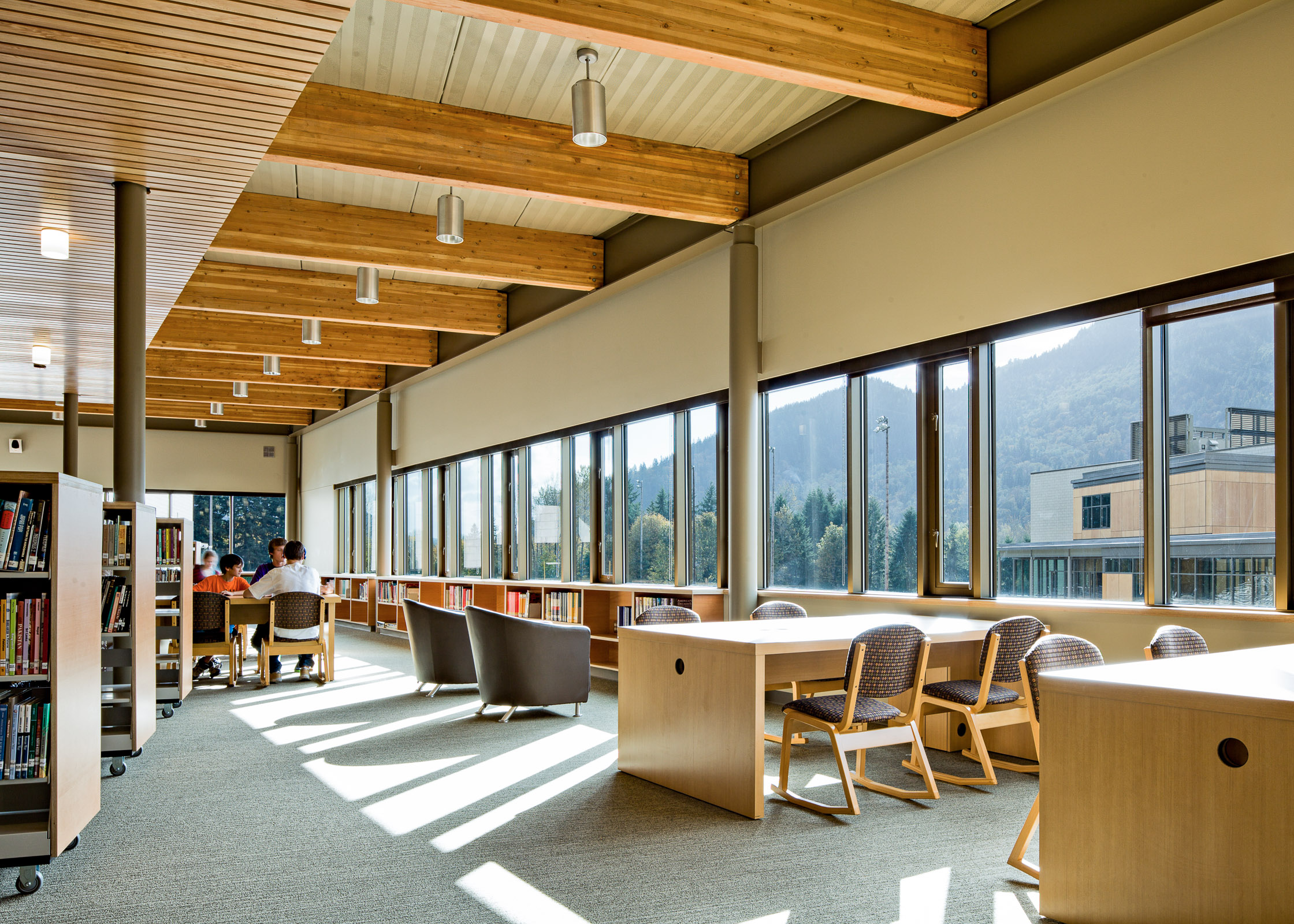 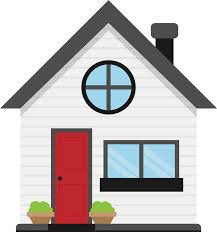 Big?  Small?    大 dà？小 xiǎo？
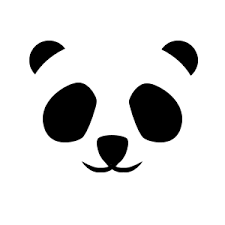 Nǐ de jiā hěn dà ma
Q: 你的家很大吗？ Is your house big?
A: 我的家很大。
   我的家不大。
   我的家很小。
   我的家有一点儿小。
咖啡、茶、还是háishì …?    (Coffee, Tea or…?)
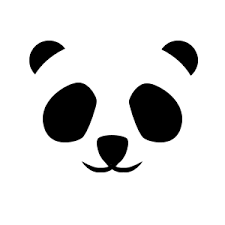 咖啡        kāfēi
茶            chá 
可乐        kělè         汽水   qì shuǐ         
果汁        guǒzhī      
水           shuǐ
一瓶 yì píng、一杯 yì bēi ( Measure words)
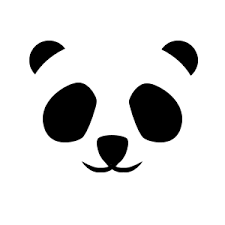 一瓶 yì píng
一杯 yì bēi

一罐
一壶
一桶
咖啡      kāfēi
茶          chá, 
可乐      kělè
果汁      guǒzhī      
水         shuǐ
一瓶 yì píng、一杯 yì bēi ( Measure words)
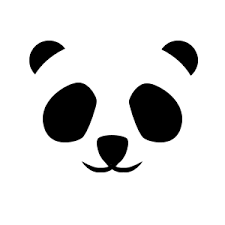 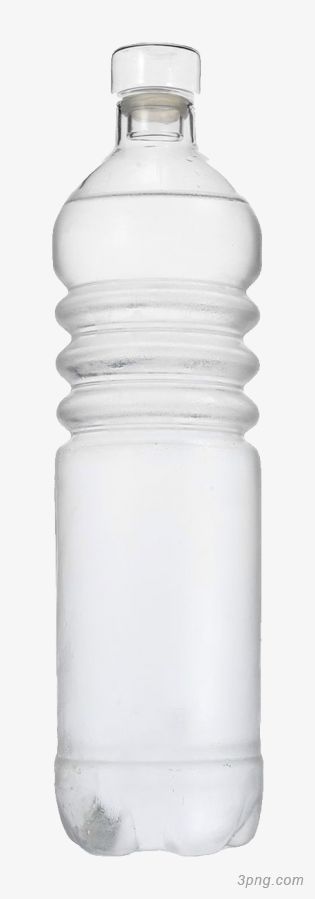 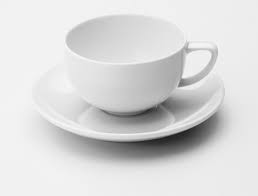 一瓶 yì píng
一杯 yì bēi

一罐 yí guàn
一壶 yì hú
一桶 yì tǒng
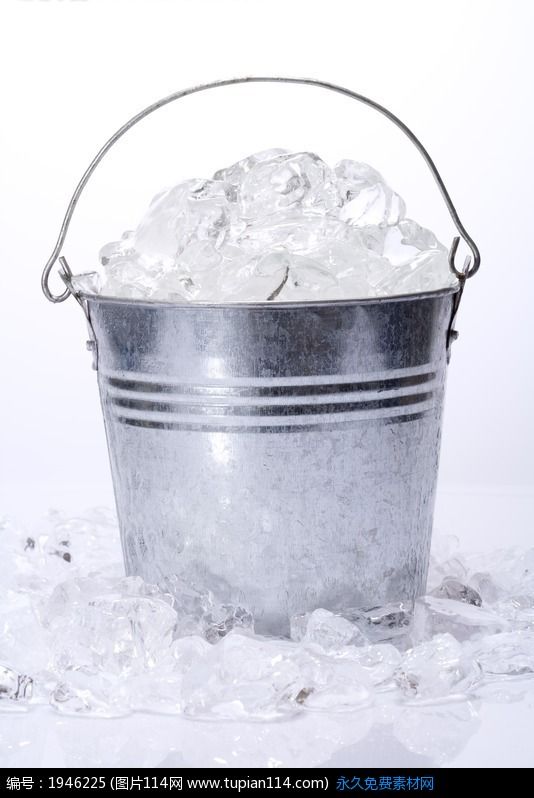 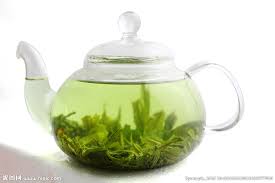 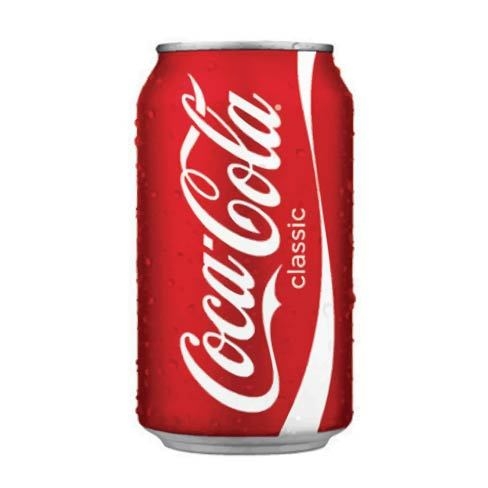 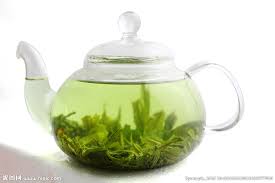 喝     hē                                              (to drink)
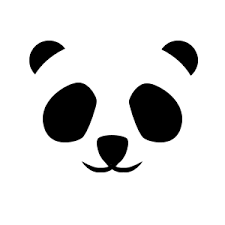 hē 
Q: 你喜欢喝什么？

A: 我喜欢喝______。
咖啡      kāfēi
茶          chá, 
可乐      kělè
果汁      guǒzhī      
水         shuǐ
想   xiǎng		        (would like; want)    modal verb
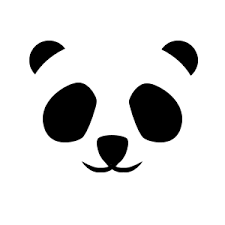 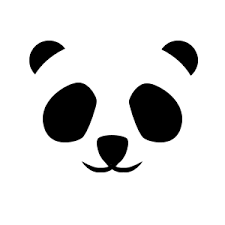 Nǐ xiǎng hē diǎn er shénme 
Q:你想喝(点儿)什么？

A:我想喝______。
咖啡      kāfēi
茶          chá, 
可乐      kělè
果汁      guǒzhī      
水         shuǐ
Offer beverages to a guest
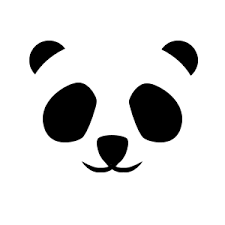 Nǐ xiǎng hē diǎn er shénme 
Q:你想喝(点儿)什么？

A:我想喝______。
咖啡      kāfēi
茶          chá, 
可乐      kělè
果汁      guǒzhī      
水         shuǐ
要 yào                                   (to want)
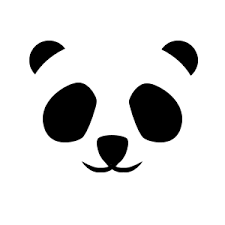 Nǐ xiǎng hē diǎn er shénme
Q:你想喝(点儿)什么？

      Wǒ yào yī  bēi  kā fēi
A:我要一杯咖啡。
咖啡      kāfēi
茶          chá, 
可乐      kělè
果汁      guǒzhī      
水         shuǐ
给     gěi                                   (to give)
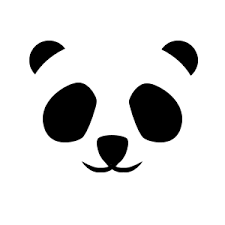 Nǐ xiǎng hē diǎn er shénme
Q: 你想喝点儿什么？

          Gěi wǒ   yī bēi    kāfēi
A: 给我一杯咖啡。
           Kě  yǐ ma?         Xiè xiè
   可以吗？谢谢！
咖啡      kāfēi
茶          chá, 
可乐      kělè
果汁      guǒzhī      
水         shuǐ
可以    Kě  yǐ                  (can; may)     modal verb
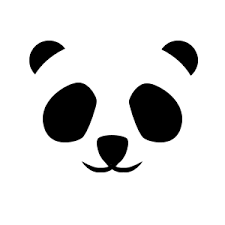 Kě  yǐ  gěi wǒ yī  bēi    kāfēi ma
Q:可以给我一杯咖啡吗？
       
   
         Hǎo de        méi wèntí
A: 好的／没问题。
咖啡         
茶              
可乐       
果汁             
水
可以    Kě  yǐ            (can; may)     modal verb
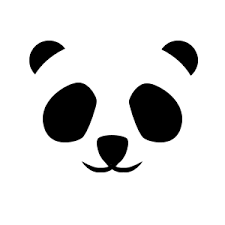 Nǐ xiǎng hē diǎn er shénme
Q: 你想喝点儿什么？

A: 我想喝一杯可乐。

           Wǒ yào     yī  bēi      kā fēi
A: 我要一杯咖啡。

          Gěi wǒ   yī bēi    kāfēi
A: 给我一杯咖啡。
           Kě  yǐ ma?         Xiè xiè
   可以吗？谢谢！
咖啡      kāfēi
茶          chá, 
可乐      kělè
果汁      guǒzhī      
水         shuǐ
吧  bā      (a sentence-final “suggestion” particle)
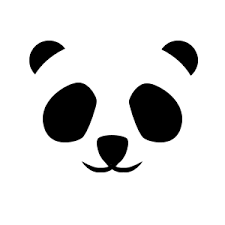 hē diǎnr
Q: 你们想喝点儿什么？

A1:我想喝咖啡。
                           
         ba            
A2:我喝茶吧。
A3:我喝可乐吧。
咖啡        kāfēi
茶        chá 
可乐      kělè
果汁       guǒzhī      
水      shuǐ
吧     bā      (a sentence-final “suggestion” particle)
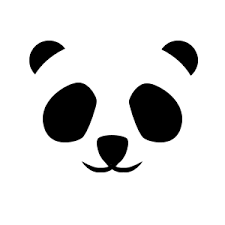 Practice using 吧 ba  to soften the tone.
Wǒmen 								ba
我们_________________________吧!
          回家 		huí jiā
          去看电影 	qù kàn diànyving
          去喝咖啡 	qù hē kā fēi
          去打球     	qù dǎ qiú
     去吃中国菜	qù chī zhōngguó cài
Chinese & English        Exclamations (Interjections)
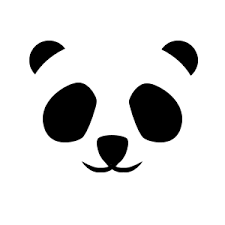 Ah!
Ha!
Boo!
Duh
Gee!
Hey!
Wow!
Yikes!
呀！Ya
啊！A
喂！Wéi
很   hěn     				(very)    adverb
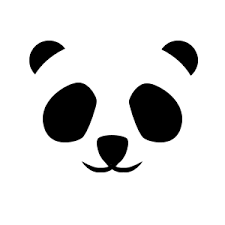 Adjectives as Predicates (modified by很)
我很好。     
你很漂亮。
她很高。
你们学校很大。
很   hěn     				(very)    adverb
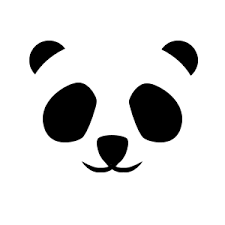 When forming a question with an adjective as the predicate, 很 is not used.
Q: 你家大吗？
A1:我家很大。
A2:我家很小。
A3:我家不大，很小。
很   hěn     				(very)    adverb
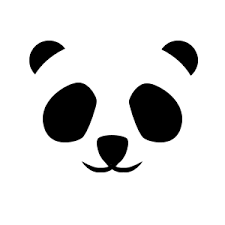 When forming a question with an adjective as the predicate, 很 is not used.
Q:你爸爸高吗？
A:他很高。
了   le 			(Chienese particle)
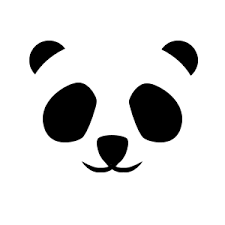 Indicates the occurrence or completion of an action or event.
Nǐ hē  le  jǐ   bēi
Q:你喝了几杯___？

     Wǒ hē le          bēi 
A:我喝了___杯___。
咖啡        kāfēi
茶        chá 
可乐      kělè
果汁       guǒzhī      
水      shuǐ
了   le 			(Chienese particle)
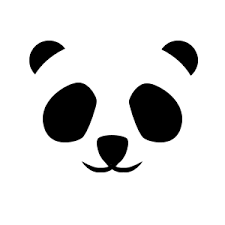 Indicates the occurrence or completion of an action or event.

你吃（早）饭了吗？Have you eaten breakfast?  
我吃（早）饭了。  I have eaten breakfast. 

今天我喝了三杯咖啡。 I had three cups of coffee. 
昨天我去打球了。     I went to play ball yesterday. 

明天我吃了晚饭，去看电影。
了   le 			(Chienese Particle)
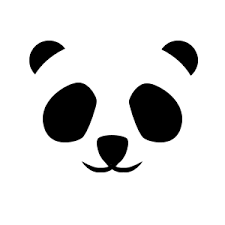 Indicates the occurrence or completion of an action or event.
Q: 你喝了几杯可乐？
       Nǐ hē   le    jǐ   bēi   kāfēi
How many cups of coffee did you drink?

A: 我喝了三杯咖啡。
      Wǒ hē  le sān bēi kāfēi
      I drank three cups of coffee.
咖啡  kāfēi
茶       chá, 
可乐   kělè
果汁   guǒzhī      
水       shuǐ
了   le 			(Chienese Particle)
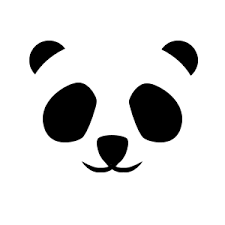 Indicates the occurrence or completion of an action or even
今天我喝了三杯咖啡。 I had three cups of coffee today.
 Jīntiān wǒ hē   le sān bēi kāfēi 

昨天我去打球了。    I went to play ball yesterday.
 Zuótiān wǒ qù dǎ qiú  le. 



明天我吃了晚饭，去看电影。
     Míngtiān wǒ chī  le wǎnfàn,      qù kàn diànyǐng
       After I have dinner tomorrow, I am going to see a movie.
了   le 			(Chienese Particle)
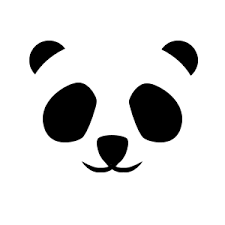 Indicates the occurrence or completion of an action or event
Q：你吃早饭了吗？
           Nǐ chī zǎo fàn le ma
           Did you have breakfast? Have you eaten breakfast yet?
  
A：我吃早饭了。
          Wǒ chī zǎo fàn le  
         I ate breakfast./I have eaten breakfast already.

A：我还没有吃早饭。
          Wǒ hái méi yǒu chī zǎo fàn  
         I haven’t eaten breakfast yet.
的 de                     Chinese Particle
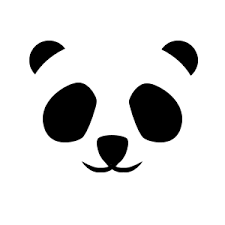 我的妈妈很漂亮。
你的妹妹很可爱。
她的爸爸很帅。
他的哥哥很酷。
我的家很大／很小。

这是你的照片吗？
才   cái       				not unitl       (Adverb)
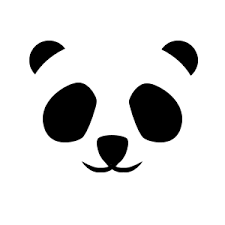 我们六点吃饭。 （她六点半来）
Wǒmen liù diǎn chīfàn.        (Tā liù diǎn bàn lái)
We ate at six.                         (She came at 6:30.)
							                                  
                                                          cái	
我们六点吃饭，她六点半才来。
      Wǒmen liù diǎn chīfàn, tā liù diǎn bàn cái lái
      We had dinner at six o'clock.  She came at 6:30.
           					       She didn’t come until 6:30.
才   cái       				not unitl       (Adverb)
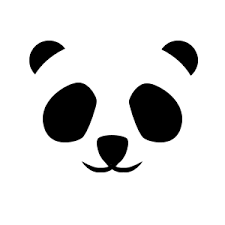 我们七点看电影。 （高文中七点半来）
Wǒmen qī diǎn kàn diànyǐng.       (Gāo wénzhōng qī diǎn bàn lái)
We watched the movie at seven. (Gao Wenzhong came at half past seven)
								              cái	
我们七点看电影，高文中七点半才来。
       Wǒmen qī diǎn kàn diànyǐng, gāo wénzhōng qī diǎn bàn cái lái
We watched the movie at seven o‘clock. Gao Wenzhong didn’t come until 7:30.
才   cái       	      		not unitl       (Adverb)
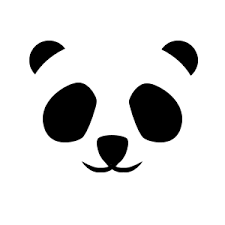 Wǒmen shí diǎn zhōng huí jiā.    (Wáng péng shíyī diǎn huí jiā)
我们十点钟回家。（王朋十一点回家）
我们十点钟回家，王朋十一点才回家）

	 Wǒmen shíyī diǎn shuìjiào.          (Li you shí'èr diǎn shuìjiào)
我们十一点睡觉。（李友十二点睡觉）
  我们十一点睡觉，李友十二点才睡觉。
才   cái       		not unitl       (Adverb)
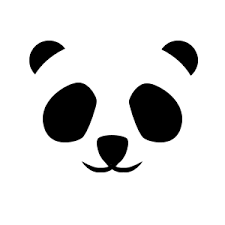 Wǒmen yīdiǎn bàn chī wǎnfàn.    (Gāoxiǎoyīn qī diǎn bàn chī wǎnfàn)
我们一点半吃晚饭。（高小音七点半吃晚饭）
   我们一点半吃晚饭，高小音七点半才吃晚饭。

	Wǒmen liǎng diǎn qù dǎqiú.       (Bái yīng ài sān diǎn zhōng qù dǎqiú)
我们两点去打球。（白英爱三点钟去打球）
 我们两点去打球，白英爱三点钟才去打球。
一起   YìQǐ              (together)  adverb
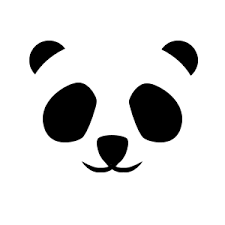 昨天我们去看电影。
 
昨天我们一起去看电影。
        Zuótiān wǒmen yīqǐ qù kàn diànyǐng 
        Yesterday we went to see a movie together



Q：昨天我们一起做什么？
           Zuótiān wǒmen yīqǐ zuò shénme
          What did we do together yesterday?
A：昨天我们一起去看电影。
一起   YìQǐ              (together)  adverb
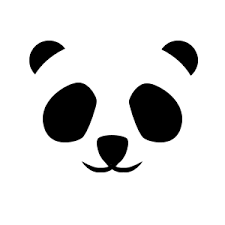 Q：你和朋友一起做什么？
            Nǐ hé péngyǒu yīqǐ zuò shénme
           What do you do with your friends?
A：我们一起_____。
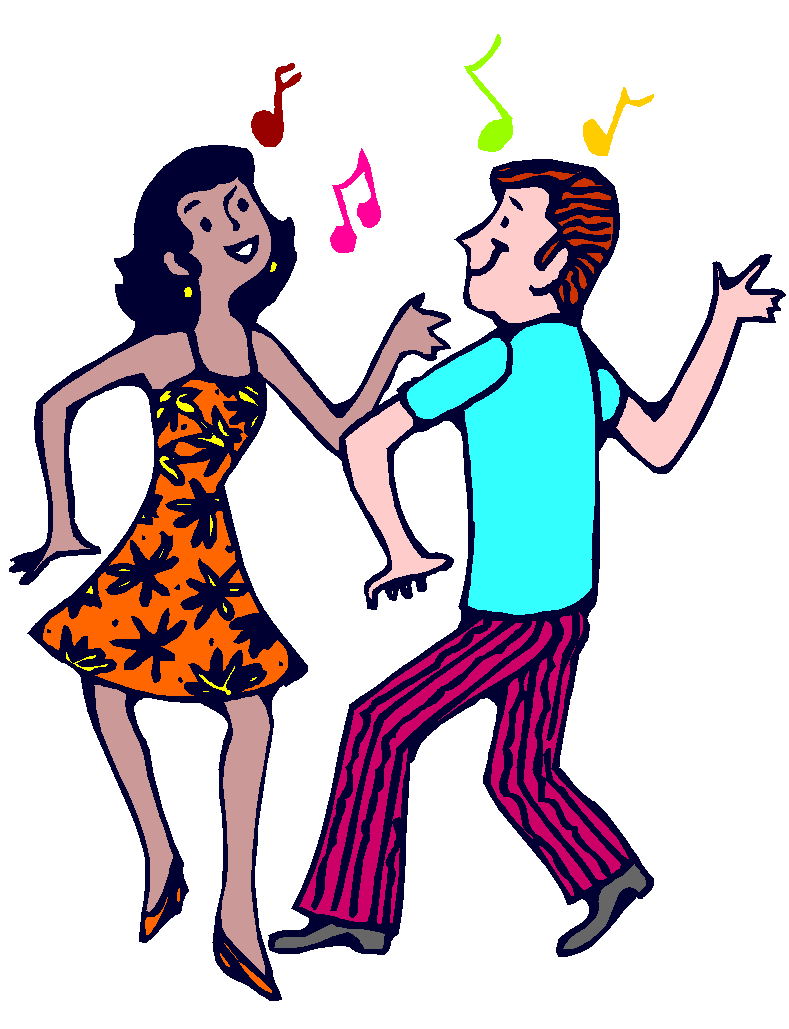 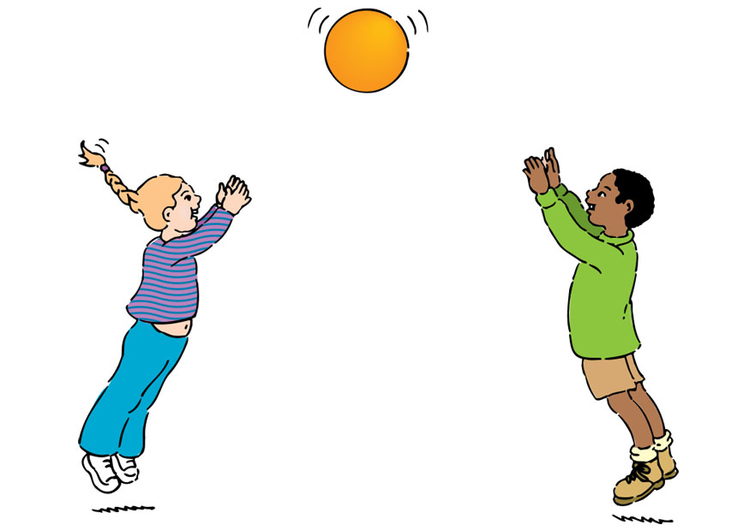 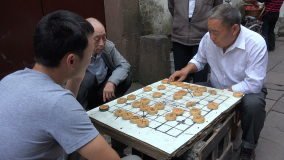 回   huí              (to return)  verb
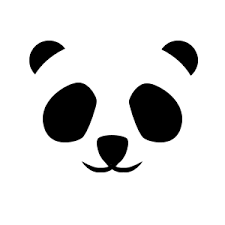 我们一起回家吧!    
     Wǒmen yīqǐ huí jiā ba
       Let’s go home together!

昨天晚上我们十一点钟才回家。
       Zuótiān wǎnshàng wǒmen shíyī diǎn zhōng cái huí jiā 
       Last night we did not go home until 11 o'clock.
回   huí              (to return)  verb
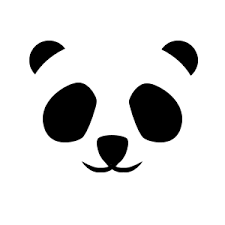 回家 	Huí jiā     (Go home.)
回去 	Huí qù     (Go back.)
回来 	Huí lái      (Come back.)
来/去 come/go (directional complements)
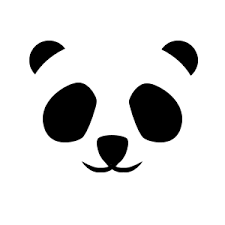 lái
来  movement toward the speaker  

 qù
去  movement away from the speaker